Theseus and the Minotaur
The lenses we are going to be focusing on this lesson are:

use feelings

use pathetic fallacy

use personification
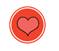 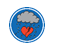 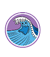 2
LI: I can write effective sentences for my myth
3
Success Criteria:
use feelings
use pathetic fallacy
use personification
4
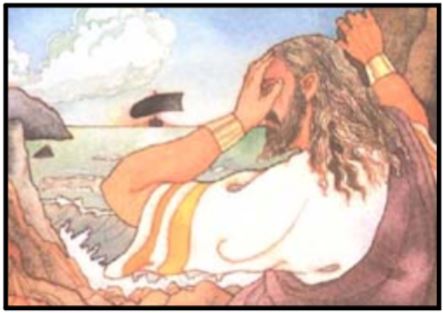 Chotting box 1

Gather feelings for how King Aegeus is feeling in this moment
Arrange these in degrees of meaning (from low to high intensity)
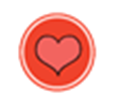 5
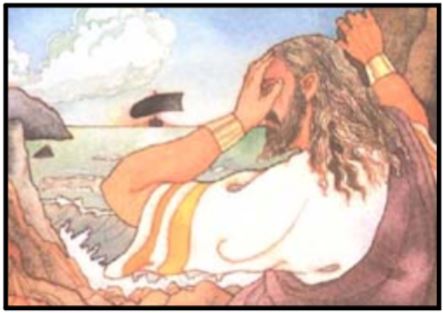 Did you get any of these?

Sad, heavy-hearted, crushed, devastated, heartbroken, wretched, distraught
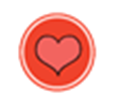 6
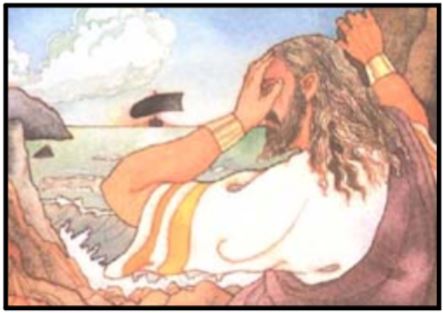 Write 2-3 sentences describing how King Aegeus was feeling in this moment including 3 feelings in the final position
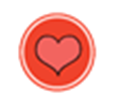 7
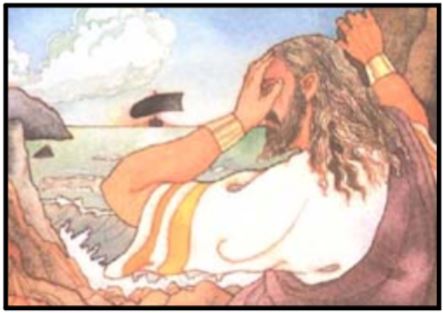 Teacher model

Believing his only son had been slain by the Minotaur, he was distraught, devastated, desperate.
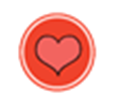 8
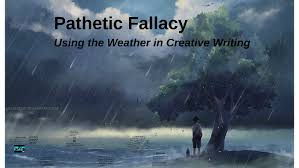 Gather synonyms for 'mirrored' (for the oppressive weather and King Aegeus' feelings)
Matched, reflected,  corresponded with, were akin to
Explore and collect powerful weather phrases 
The sky turned to bruises, thunder rumbled ominously, rivulets of darkness bled across the sky, torrents of rain fell from the heavens
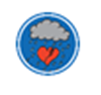 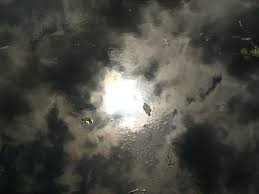 9
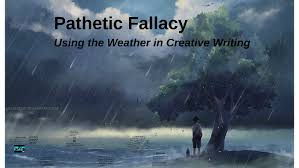 Chotting box 2

Gather synonyms for 'mirrored' (for the oppressive weather and King Aegeus' feelings)
Matched, reflected,  corresponded with, were akin to
Explore and collect powerful weather phrases 
The sky turned to bruises, thunder rumbled ominously, rivulets of darkness bled across the sky, torrents of rain fell from the heavens
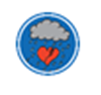 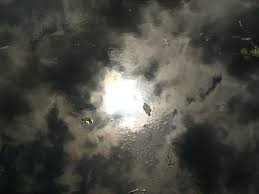 10
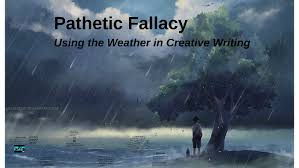 Did you get any of these?

Matched, reflected,  corresponded with, were akin to
Explore and collect powerful weather phrases 
The sky turned to bruises, thunder rumbled ominously, rivulets of darkness bled across the sky, torrents of rain fell from the heavens
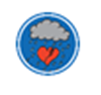 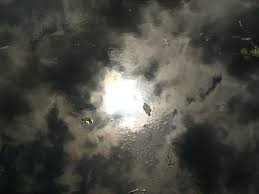 11
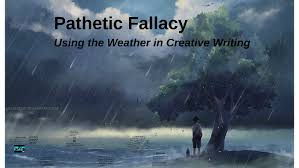 Explore and collect powerful weather phrases 
The sky turned to bruises, thunder rumbled ominously, rivulets of darkness bled across the sky, torrents of rain fell from the heavens
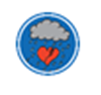 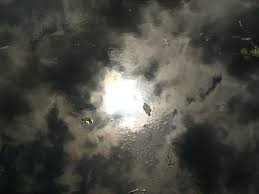 12
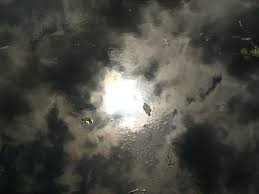 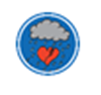 What powerful actions (showing high emotion) can you think of from a bereaved/distraught person 
Tears tumbled down, wailed inconsolably, fell to his knees, legs buckled, crumpled to the floor
13
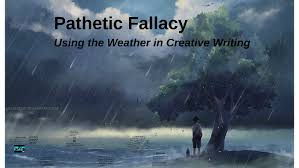 Write a pathetic fallacy set of sentences where the weather reflects the character's emotions/actions
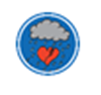 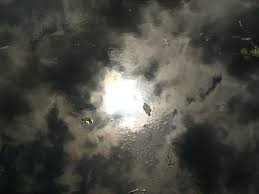 14
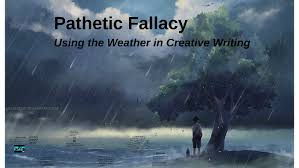 Teacher model

The oppressive, dark thunderclouds mirrored the despair in his desolate, breaking heart.
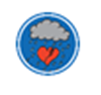 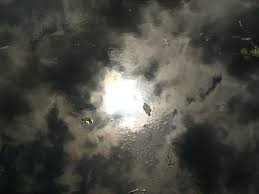 15
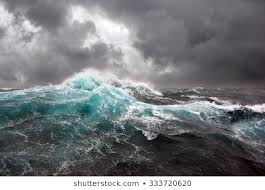 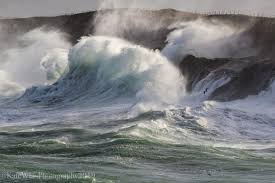 https://www.youtube.com/watch?v=AsD5u6k6dKI
Collect adjectives for the sea
Chotting box 3
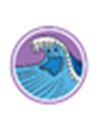 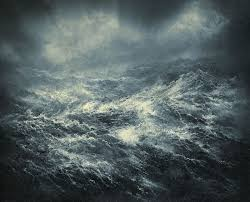 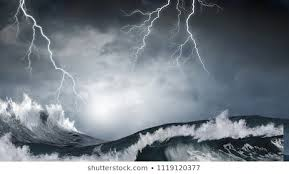 16
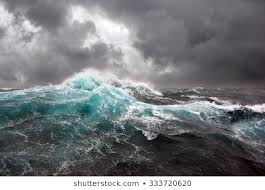 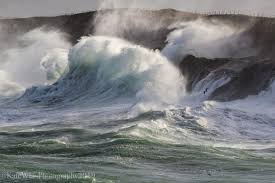 Did you get any of these?

Vicious, spiteful, unrelenting, heartless, tumultuous
Gather human actions for the sea (tempting, then swallowing up King Aegeus) 
Coaxed, lured, beckoned, summoned, tempted, swallowed, consumed, devoured
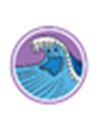 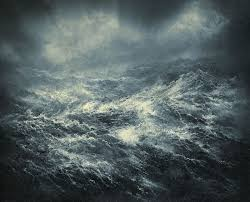 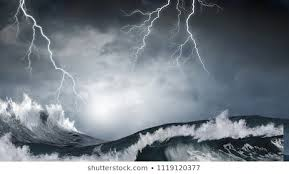 17
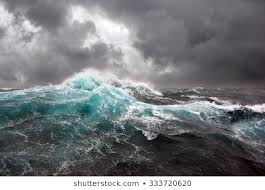 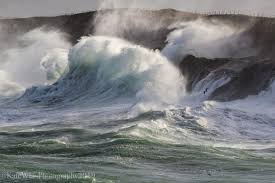 Now gather human actions for the sea (tempting, then swallowing up King Aegeus) 
Coaxed, lured, beckoned, summoned, tempted, swallowed, consumed, devoured
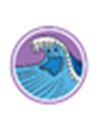 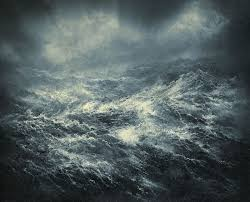 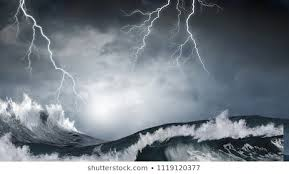 18
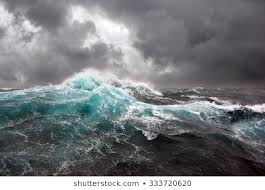 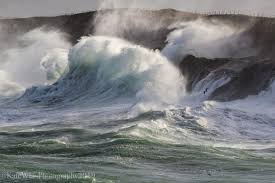 Assign human attributes to the violent sea, tempting King Aegeus to his death 
DEEPEN THE MOMENT: use figurative language alongside fronted adverbials to describe the sea
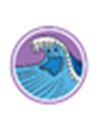 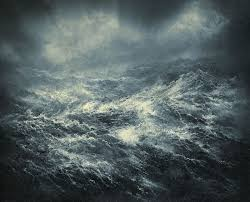 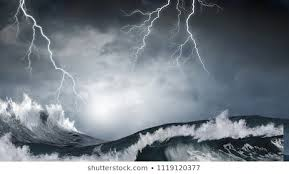 19
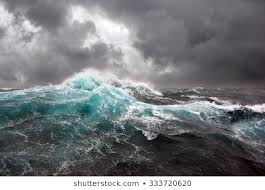 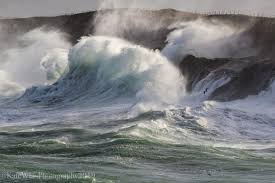 Teacher model 
With nothing left to live for, the grieving father was lured and swallowed by the angry, tempestuous sea.

King Aegeus had tragically died in vain.
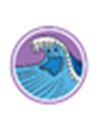 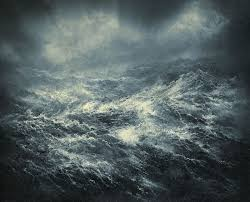 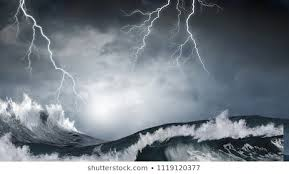 20